Course:
Room: 205Capacity: 73
Seating Chart
Semester:
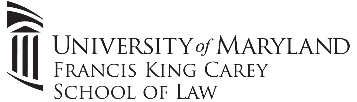 Professor: